Synpunkter och klagomål till Uppsala kommun
Funk-IT Lyftet
Tryck på webbläsaren för att komma ut på internet.
2
[Speaker Notes: Det finns olika webbläsare till dator, surfplatta och mobiltelefon.
Safari, Internet Explorer, Mozilla Firefox, Google Chrome och Microsoft Edge är några exempel på webbläsare.]
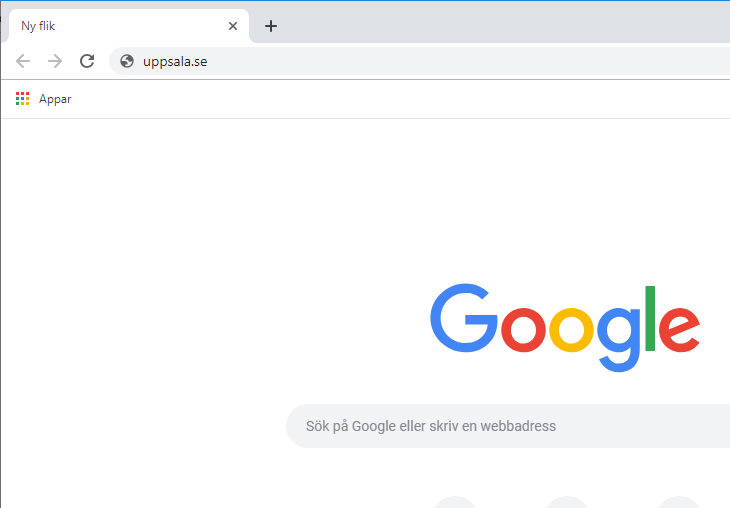 Skriv in uppsala.se i adressfältet, tryck Enter.
3
[Speaker Notes: Enter, eller retur, som knappen ibland kallas finns på tangentbordet.]
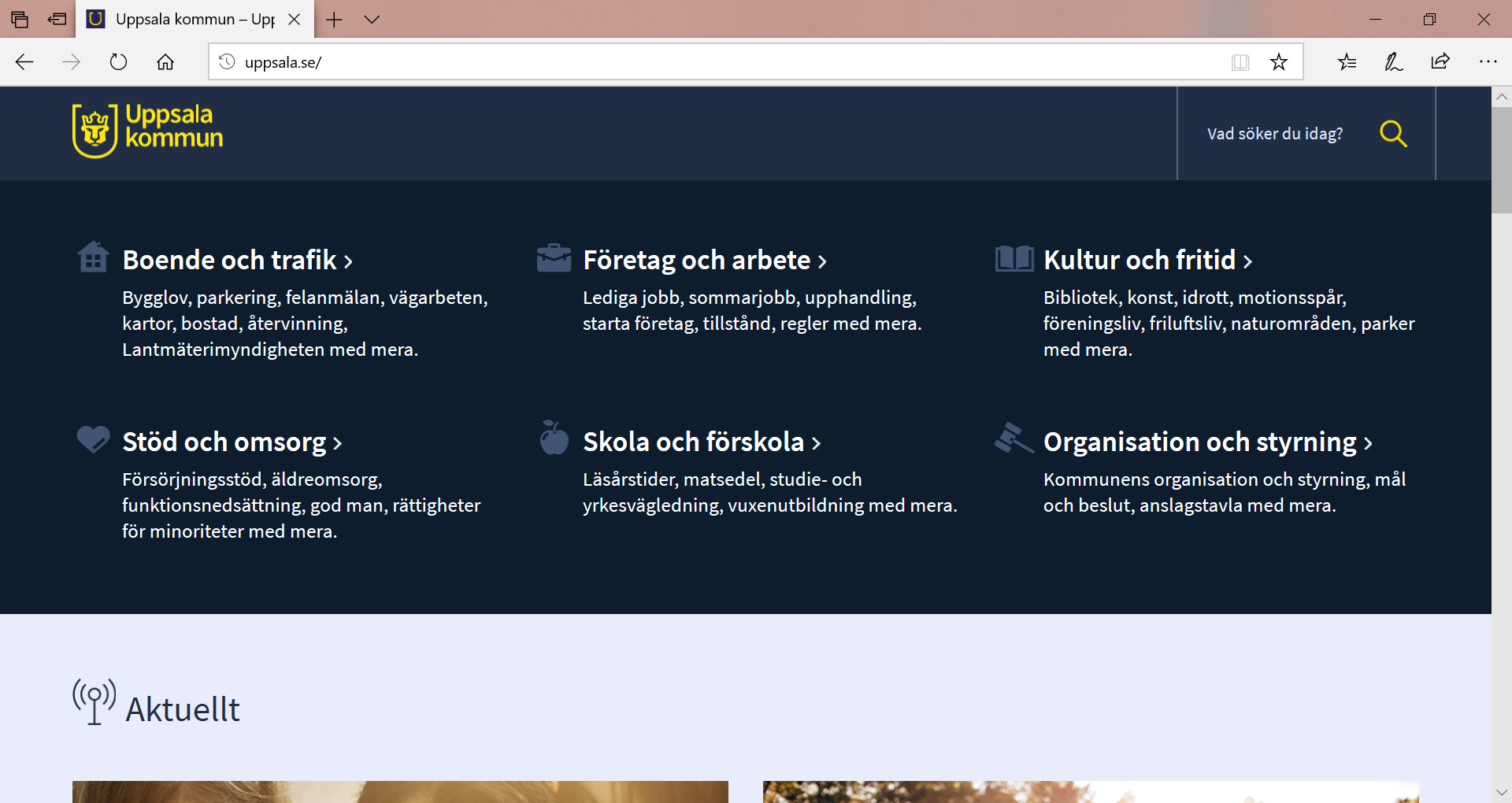 Du ser nu Uppsala kommuns startsida.
I övre högra hörnet står det: Vad söker du idag?
Skriv ordet Klagomål.
4
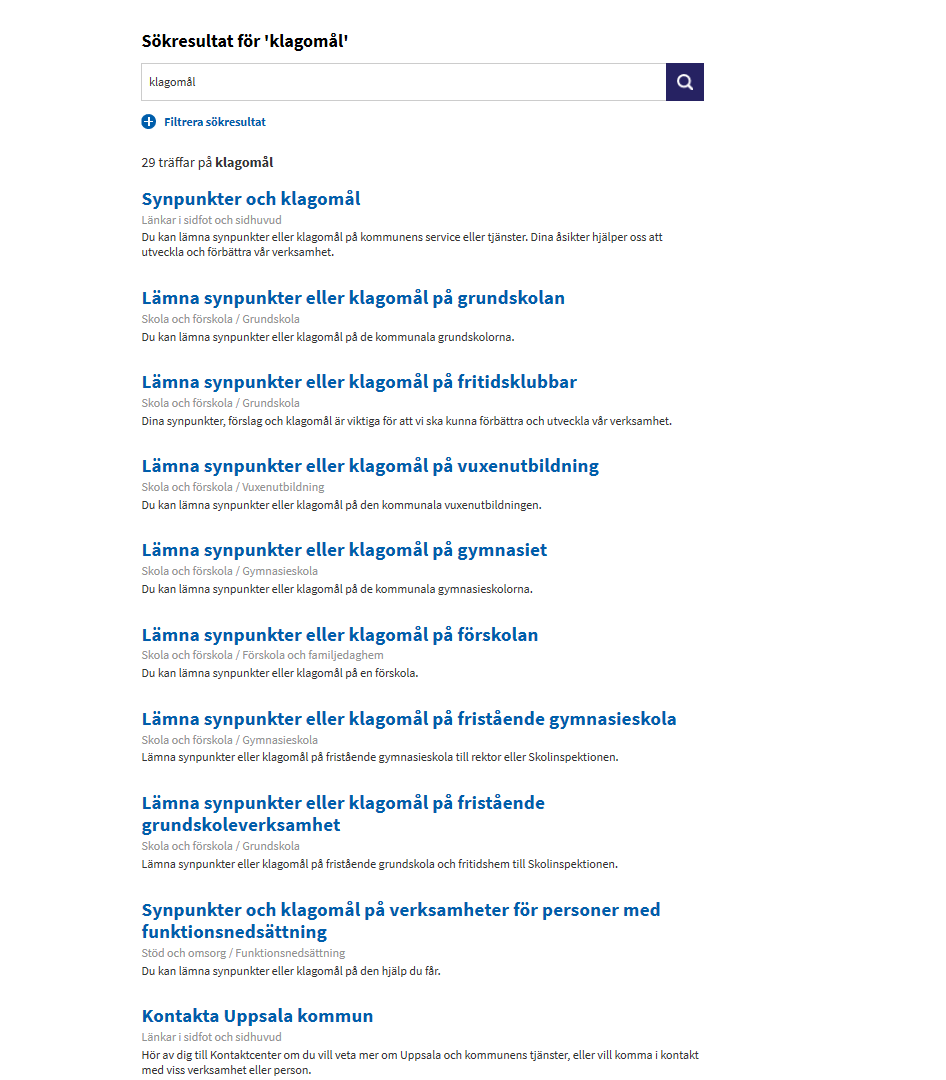 En lista med de olika verksamheterna inom Uppsala kommun syns nu. 
Tryck på den verksamhet du vill vända dig till.
5
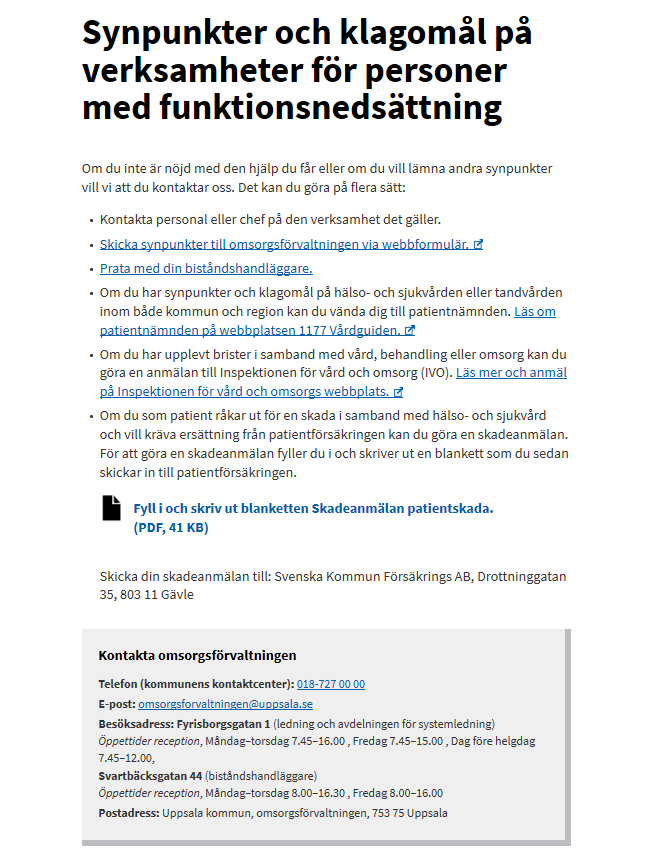 Här finns olika alternativ hur du kontaktar verksamheten.
Telefon
E-post
Besöksadress
Synpunktsformulär
6
Funk-IT Lyftet är ett samarbete mellan:
Post- och Telestyrelsen
Uppsala kommun, Omsorgsförvaltningen, Socialpsykiatrin och Arbete och bostad
TIF- Träffpunkternas intresseförening
Brukarrådet- Arbete och bostad
7